IL RUOLO DELL’INPS NELL’OCCUPAZIONE FEMMINILE
Mariateresa Borrasso
Responsabile Agenzia complessa Cesena
Direzione provinciale INPS Forlì-Cesena 2022
Inps , Agenzia del Welfare che favorisce l’occupazione femminile con gli strumenti di protezione sociale e incentivi all’assunzione di donne Attuazione degli obiettivi del Trattato di Lisbona sul lavoro femminile per gli Stati membri UEDisparità di livelli occupazionali femminili tra Stati e anche tra nord e sud del medesimo Stato
- Diseguaglianze  nella situazione mondiale di occupazione femminile rilevata da Commissione Europea, ILO e dati dell’Employment trends for women in termini di  retribuzione e protezione sociale, - Necessario superamento delle disuguaglianze anche in attuazione dei principi costituzionali (artt. 3 e 37 C.)
XXI Rapporto Annuale INPS: Scenario dell’Occupazione femminile
poco più di 1 azienda su 5 ha una gestione femminile e  la percentuale scende al 2,6 % per le imprese gestite da donne giovani. 
Maggiori sono le aziende ‘al femminile’ nel comparto ‘servizi’ (51%) nell’ospitalità e ristorazione (29%) e nell’agricoltura / pesca (28%)rispetto agli altri settori. Inoltre , 1 impresa su 5 è una società di capitali. Per le lavoratrici dipendenti  di aziende private la media europea  è pari al 62,4% .
XXI Rapporto Annuale INPS: Scenario dell’Occupazione femminile
Maggiore complessità del fenomeno di occupazione femminile nelle tre regioni della Campania, Calabria e Sicilia;Ulteriore dato rilevato da INPS nel Rapporto annuale è la discrepanza tra le competenze in possesso delle donne e le skill richieste sul posto di lavoro.Inversione di tendenza con i dati di occupazione femminile nel pubblico impiego (anche in INPS)
Recenti proposte di legge con pareri INPS  per riconoscimenti di misure a favore delle donne
L’Istituto ritiene che occorra soffermarsi sui seguenti aspetti di Gender Gap:
Retribuzione  ;
Formazione ;
Modalità di rapporti di lavoro ( i part time hanno prevalenza femminile );
Continuità delle carriere ;
Diritti previdenziali e pensionistici
PRESTAZIONI E INCENTIVI INPS A FAVORE DELL’OCCUPAZIONE FEMMINILE
- Incentivi di assunzione 
- Congedi di maternità  e parentali 
- Assegno Unico universale
Incentivi all’assunzione di donne svantaggiate
La circ. 32/2021 in attuazione della legge di Bilancio 2021  disciplina gli esoneri  contributivi  a favore delle aziende che assumono donne svantaggiate (disoccupate da almeno 12 mesi , residenti in regioni ammesse alla fruizione dei fondi strutturali UE, donne con almeno 50 anni)Si tratta di una  misura che si inserisce in un  percorso virtuoso di leve fiscali/contributive  che assicurano l’entrata e la permanenza di donne nel mondo del lavoro.Si intraprende un modello sociale che introduce  un pacchetto di azioni adeguate per rimuovere quegli ostacoli di inserimento, riqualificazione  e di conciliazione fra vita privata e professionale .Il contributo è subordinato all’incremento occupazionale e si estende anche alle aziende del settore agricolo, agli enti pubblici economici , ai consorzi e  alle aziende speciali.
Analisi condotta da Direzione centrale studi e Ricerche su bonus donne
La Direzione Centrale di Studi e Ricerche dell’INPS ha analizzato tutti gli effetti dei ‘bonus donne’ sull’occupazione femminile e l’impatto degli sgravi sul mercato del lavoro.
Le aziende del sud che hanno beneficiato di tali agevolazioni sono state quelle di maggiori dimensioni .
Con la riduzione del costo del lavoro e la decontribuzione  si è rilevato un miglioramento delle performance  e del sistema di Welfare. Del resto, sgravi e congedi sono stati i fattori  decisivi anche per aumentare la produttività nei Paesi del Nord Europa.
Reddito di Libertà per le donne vittime di violenza
IL DPCM del dicembre 2020  prevede  un contributo di euro 400 pro capite su base mensile per un massimo di 12 mesi alle donne vittime di violenza e  seguite dai centri antiviolenza riconosciuti dalle Regioni e dai servizi sociali. Ciò , per  consentire l' autonomia  nei percorsi di fuoriuscita dalla violenza. 
Hanno diritto  le donne vittime di violenza e accolte nei centri riconosciuti dalle Regioni  residenti in Italia: 
sia con cittadinanza italiana, comunitaria  che extracomunitaria con permesso di soggiorno o lo status di rifugiato politico o di protezione sussidiaria.
Con circ. INPS 166/2021 viene comunicato il rilascio della procedura dedicata all’acquisizione delle domande per il Reddito di Libertà da parte degli operatori comunali, raggiungibile sul portale www.inps.it, all’interno del servizio online “Prestazioni Sociali
Esoneri contributivi a favore di aziende per la riassunzione di   donne dopo la fruizione della maternità (circ. 102/2022)

L’articolo 1, comma 137, della legge 30 dicembre 2021, n. 234, ha introdotto, in via sperimentale, per il solo anno 2022, un esonero pari al 50% della contribuzione previdenziale a carico delle lavoratrici madri dipendenti del settore privato, della durata di un anno, decorrente dalla data del rientro nel posto di lavoro dopo la fruizione del congedo obbligatorio di maternità
Nuovi Esoneri per le aziende che abbiano conseguito la certificazione di parità di genere:
Interventi previsti dall’art. 5 della legge 162/2021. Trattasi di esonero dell’1% dei contributi previdenziali con un limite massimo di 50mila euro .
I dettagli sono disciplinati nel DM di ottobre 2022 e a breve saranno pubblicati messaggi operativi da INPS
La certificazione di parità di genere
Si tratta di una certificazione volontaria che le aziende più virtuose potranno richiedere, agli organismi a ciò accreditati, per attestare la conformità dell'organizzazione di impresa ai principi di parità tra i generi, con riguardo alla  retribuzione e  alle condizioni di carriera.
I nuovi esoneri e gli interventi per la promozione della parità salariale di genere e della partecipazione delle donne al mercato del lavoro
Pubblicazione dei decreti  del Ministro del Lavoro e delle Pari opportunità . 
Saranno destinati al Fondo per il sostegno della parità salariale di genere 2 milioni  di euro a partire dall’anno 2022.
Art. 46 del Codice delle pari OpportunitàNovità della redazione del rapporto biennale sulla situazione del personale maschile e femminile da parte di aziende pubbliche e private con più di 50 dipendenti entro il 30 settembre e il 30 aprile di ciascun anno
I CONGEDI
Il congedo di maternità e il congedo parentale dal dlgs. 96/2001 al dlgs.105/2022 in attuazione della Direttiva europea 2019;- Congedi parentali;- Riposi giornalieri ;- Permessi e gg. di prolungamento  per figli con handicap
ASSEGNI UNICI verso una misura universale di tutela in sostituzione degli assegni al nucleo familiare
Con il dlgs. 230/2021 si introducono gli assegni unici quali benefici economici mensili erogati in presenza di alcuni requisiti reddituali e di residenza
-Promozione dell’INPS per una legislazione sul lavoro femminile che assicuri opportunità, rimuova gli ostacoli e consenta l’essenziale funzione familiare della donna.-Eliminazione delle disparità e diseguaglienze per realizzare benessere sociale e maggiore produttività
Le KEYS del tema sociale dell’occupazione femminile - Sinergia Istituzioni/Imprese/lavoratori-lavoratrici del mondo privato, pubblico, agricolo- Coesione e solidarietà sociale- Cittadinanza partecipata
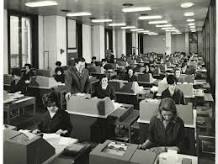 Abbiamo bisogno di donne a tutti i livelli lavorativi , compreso il vertice, per cambiare le dinamiche, rimodellare la conversazione, per assicurarsi che le voci delle donne siano ascoltate e tenute in considerazione, non trascurate ne’ ignorate.
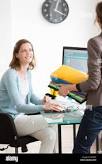 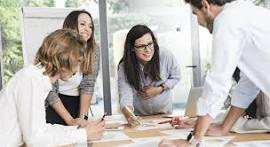